Творить добро
Урок этической грамматики для учащихся 2-х классов
Автор –Чернышева Ирина Борисовна
учитель начальных классов МОУ «Лицей № 2 им. В.В. Разуваева» г. Астрахани
Творить добро
1. Добро побеждает зло.

2. Учись доброму, так злое на ум не  пойдёт.

3. Кто творит добро, у того свои желания сбываются.

4. Сделал добро – простят и ошибки.

5. Добрый разум наживают не разом.

6. Мудрым никто не родился, а научился.
радость
Т Е П Л О
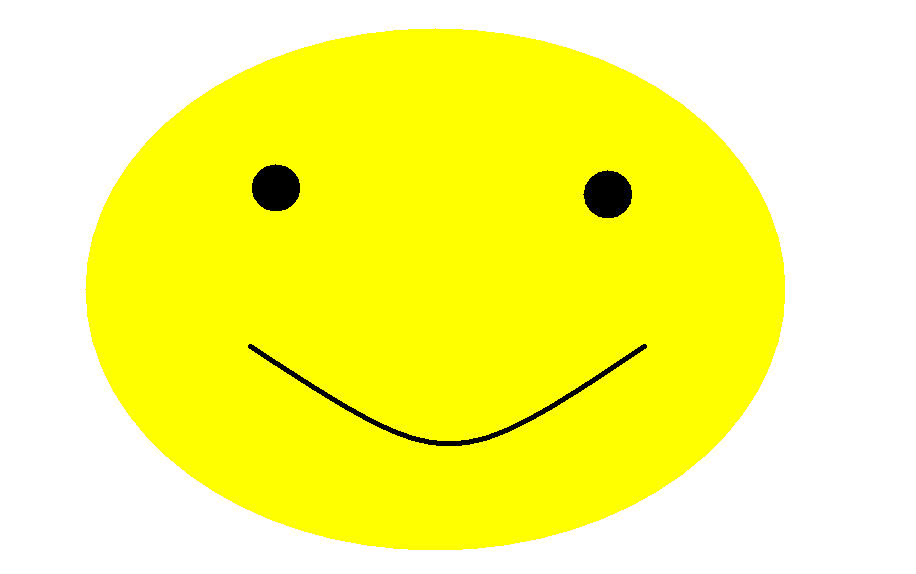 З А Б О Т А
В Н И М А Н И Е
«Доброта, что солнце»
Древняя азбука
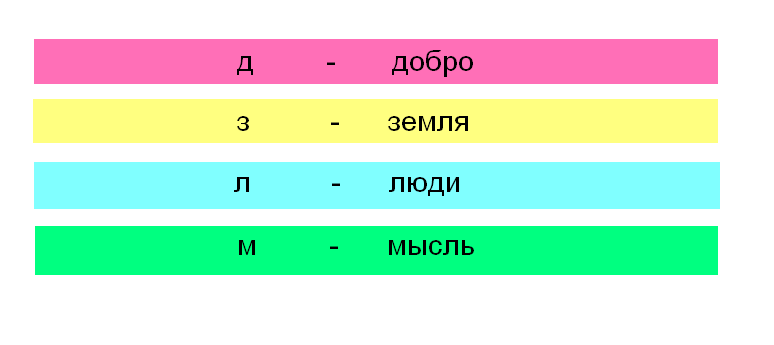 Изречение:
«У людей на земле должны быть только добрые мысли»
Ура!
 
Я могу быть волшебником!!!!!!